ВЫПОЛНЕНИЕ АРТИКУЛЯЦИОННОЙ
  И ДЫХАТЕЛЬНОЙ ГИМНАСТИКИ
 В ДОМАШНИХ УСЛОВИЯХ
ПРАВИЛА ВЫПОЛНЕНИЯ АРТИКУЛЯЦИОННОЙ ГИМНАСТИКИ В ДОМАШНИХ УСЛОВИЯХ
Систематичность: дважды в день по 5 – 10 минут, повторяя каждое  упражнение 7 раз.
Упражнения выполняются плавно, чётко и медленно, перед зеркалом.
Лучше выполнить меньшее количество повторений, но правильно.
Для ребёнка большое значение имеет похвала. Нужно поощрять детей за малейшее достижение.
Для ребёнка упражнения преподносятся в виде игры. 

   Артикуляционная гимнастика для детей сделает артикуляционный аппарат  подвижным, подготовит его к безошибочному проговариванию звуков. При этом заменить занятия с логопедом упражнения не смогут. Консультация специалиста понадобится для того, чтобы индивидуально и правильно подобрать комплекс, направленный на развитие речи дома, в детском саду, школе
СОВЕТЫ ДЛЯ РОДИТЕЛЕЙ
Выполнение гимнастики лучше всего проводить в положении сидя, так как в  подобном случае у ребёнка прямая спина, тело расслаблено.
Мама или папа рассказывает об упражнении, представляя его в виде игры  или сказки, затем показывает упражнение. Далее ребёнок делает упражнение, а взрослый  следит за безошибочностью выполнения.
Во время выполнения гимнастики ребёнок не должен напрягать лишние  мышцы: напрягать лоб, «выпучивать» глаза или поднимать плечи.
Гимнастику желательно подбирать индивидуально для коррекции  произношения определённых звуков.
ПРИМЕРНЫЙ КОМПЛЕКС АРТИКУЛЯЦИОННОЙ ГИМНАСТИКИ
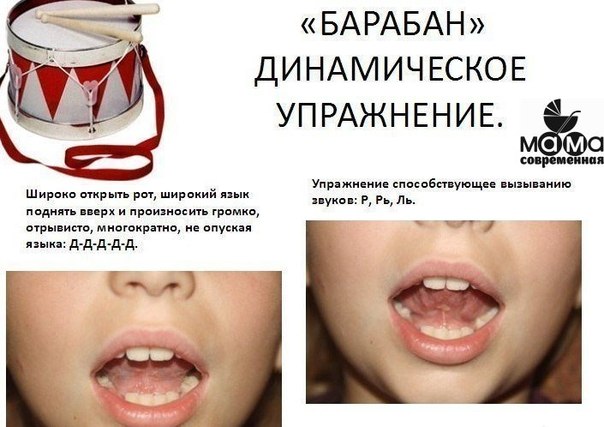 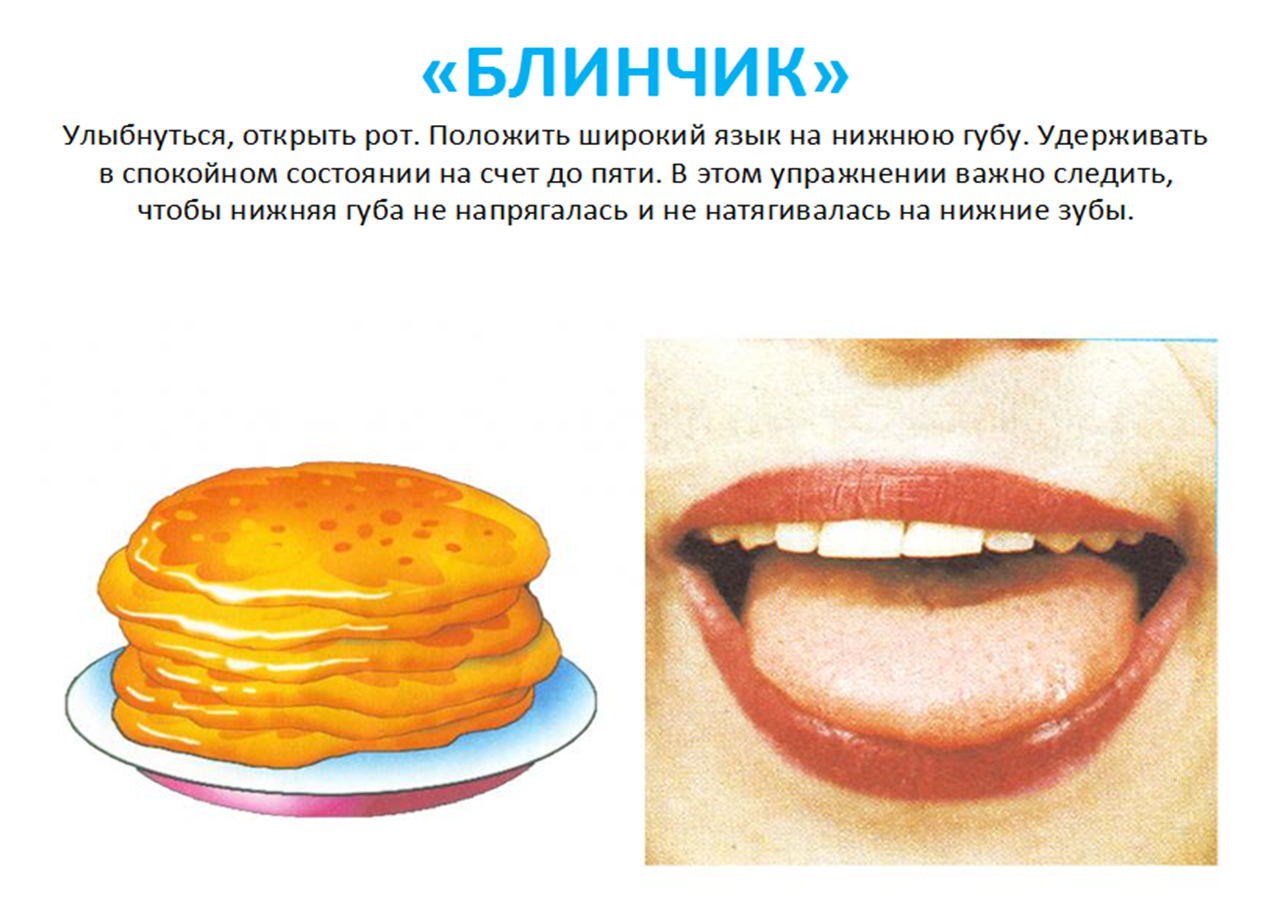 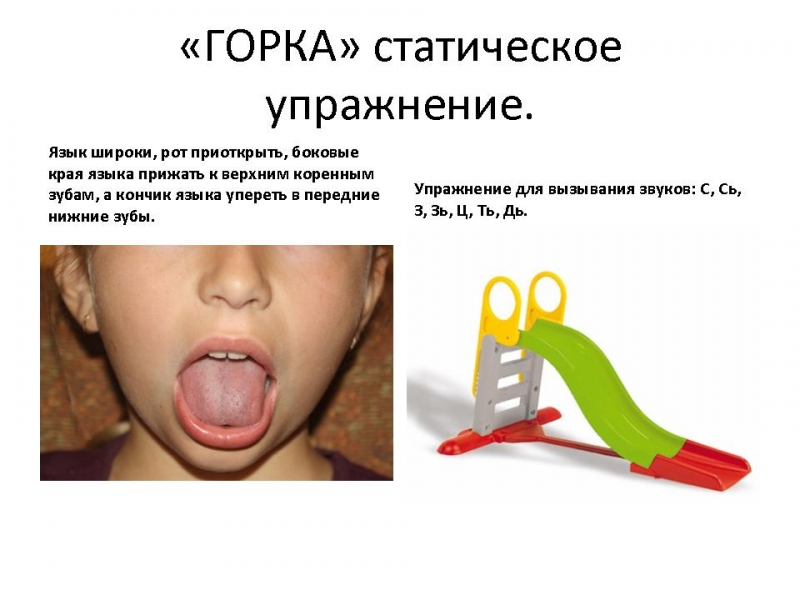 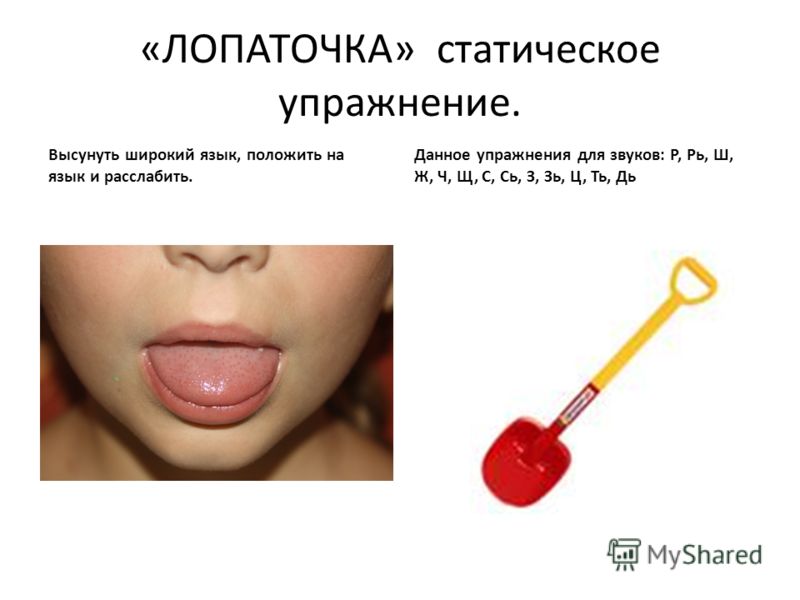 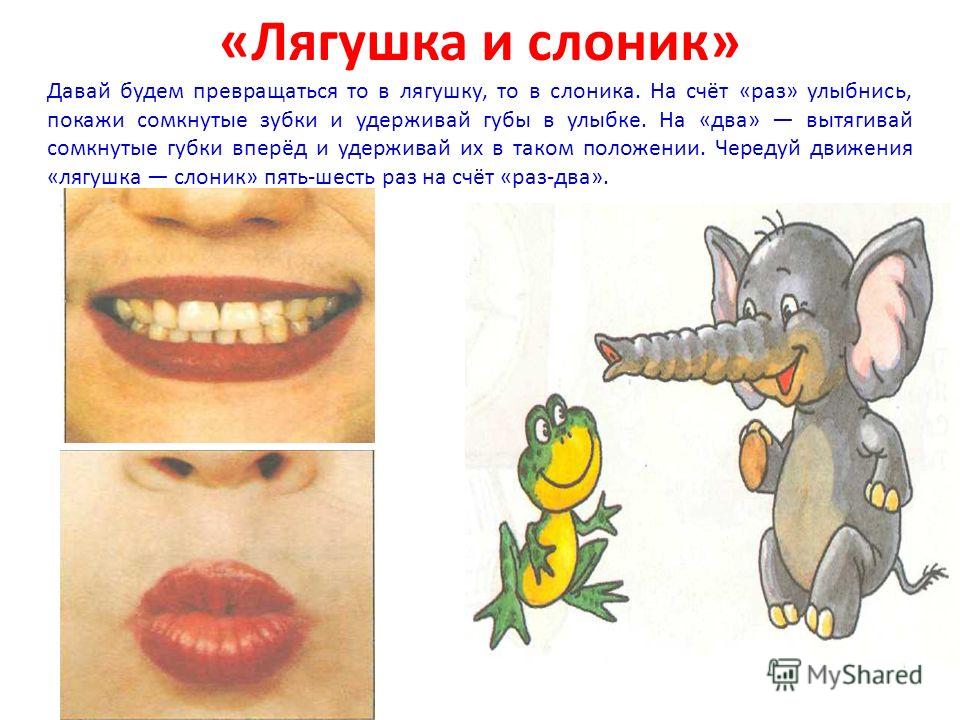 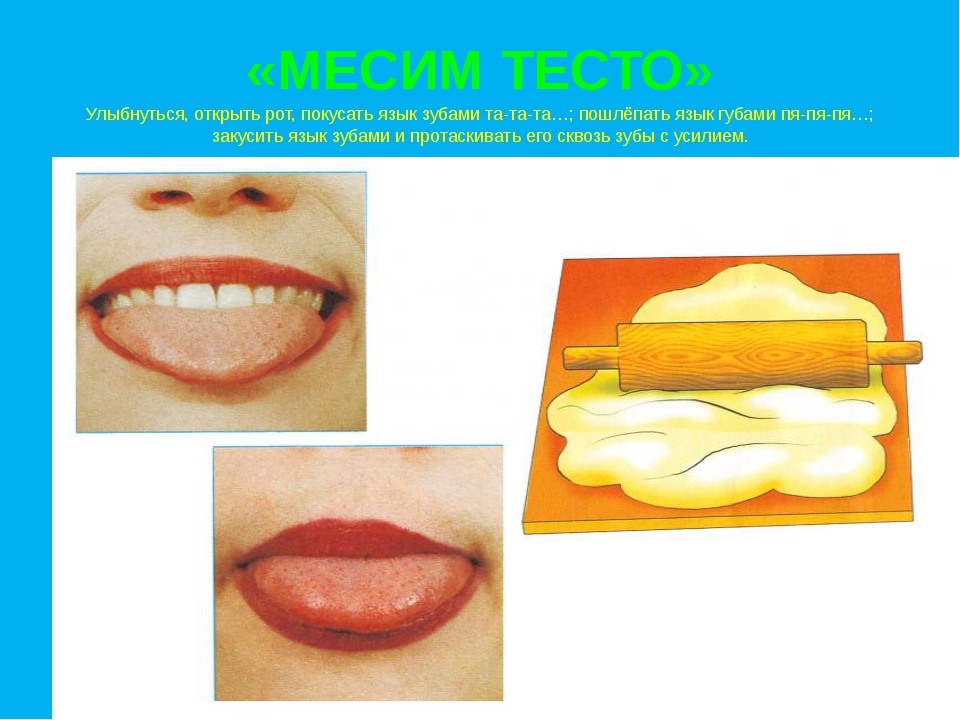 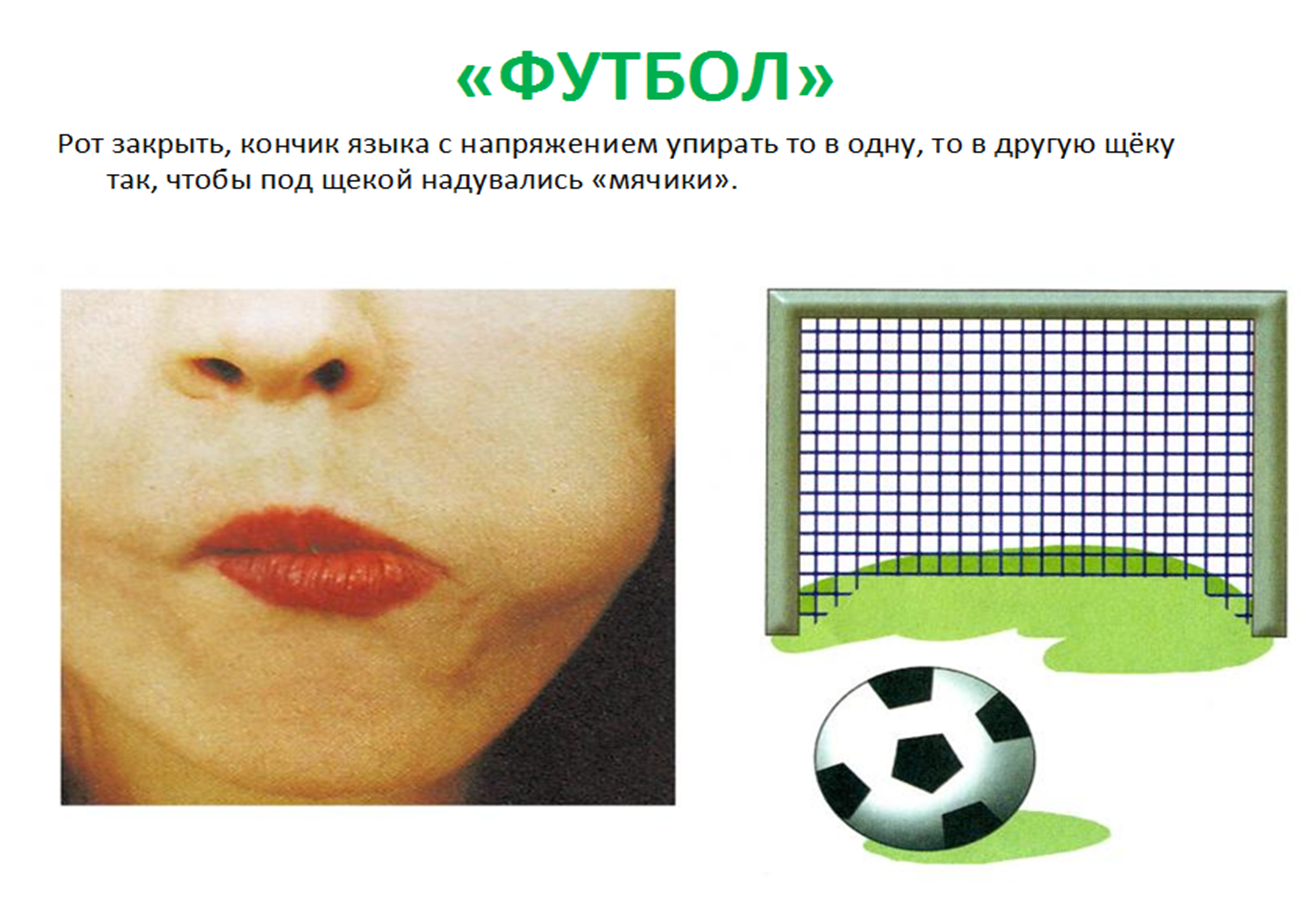 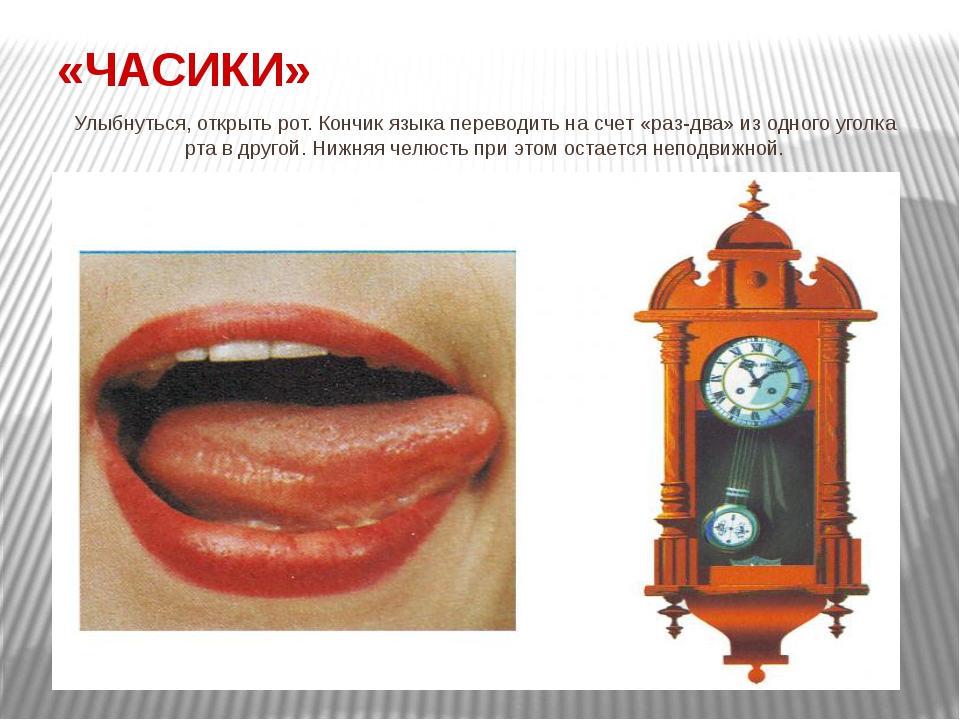 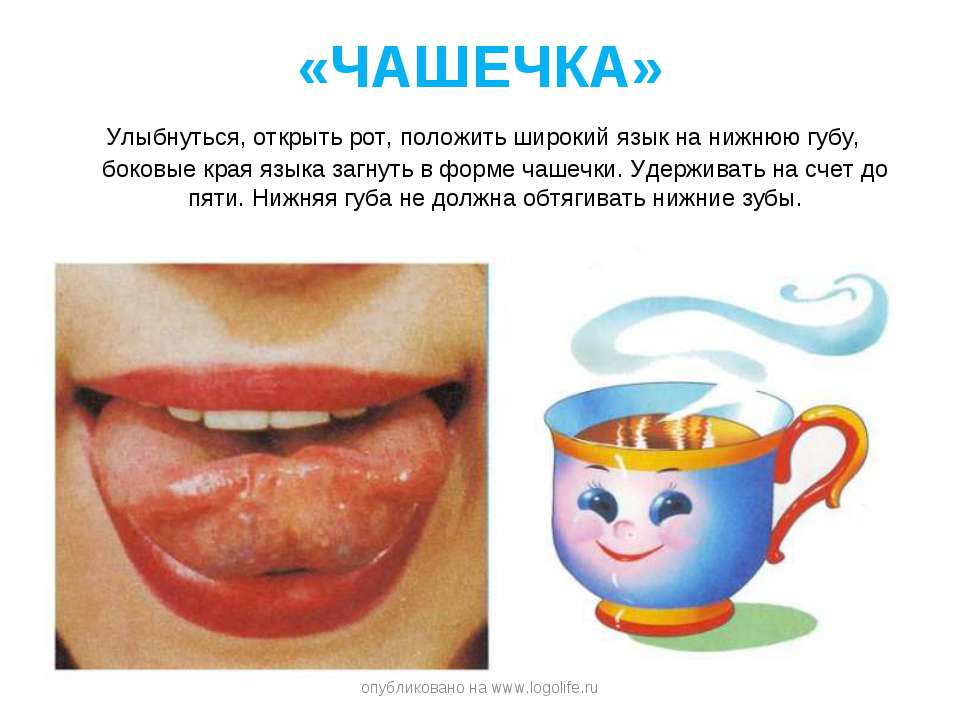 ДЫХАТЕЛЬНАЯ ГИМНАСТИКА СПОСОБСТВУЕТ:
- насыщению каждой клеточки организма кислородом,
- повышению общего жизненного тонуса,
- сопротивляемости организма к различным простудным заболеваниям дыхательной системы (бронхитов, синуситов, ларингитов и др.) 
- стимулируют работу сердца, головного мозга, нервной системы.
- развивает силу, плавность и длительность выдоха.
-задувание свечи-сдувание снежинок -надуй шарик-шторм в стакане
-губки с пропеллером
-дудочки
-свистульки
-губные гармошки
-летающий шарик и др.
ДЫХАТЕЛЬНЫЕ УПРАЖНЕНИЯ ДЛЯ ДОШКОЛЬНИКОВ
Всем известно то, что заложено в детстве,
 определяет  всю дальнейшую  жизнь человека.
СПАСИБО   ЗА    СОТРУДНИЧЕСТВО!